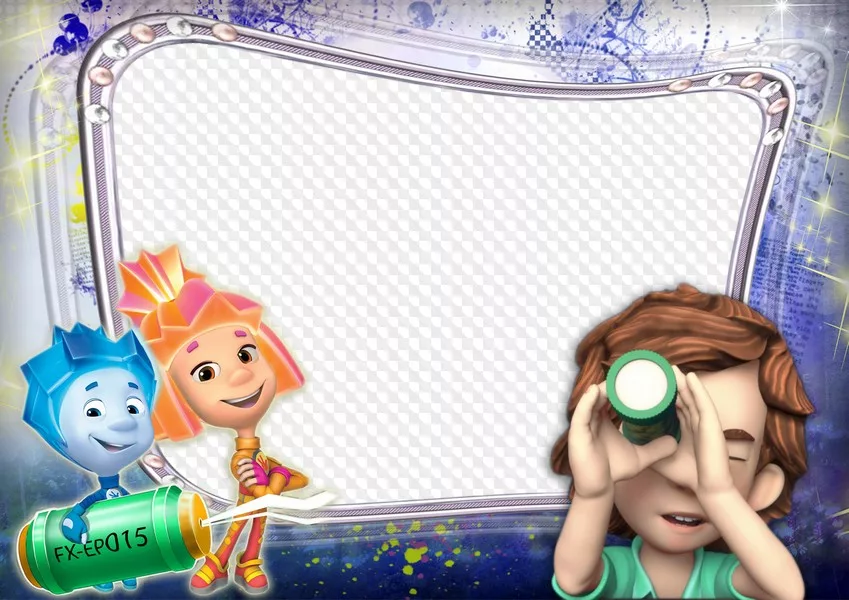 Развитие элементарных математических представлений
НОД №15
Соревнования
Кондратьева Е.М.
Воспитатель МАДОУ ЦРР детский сад №104
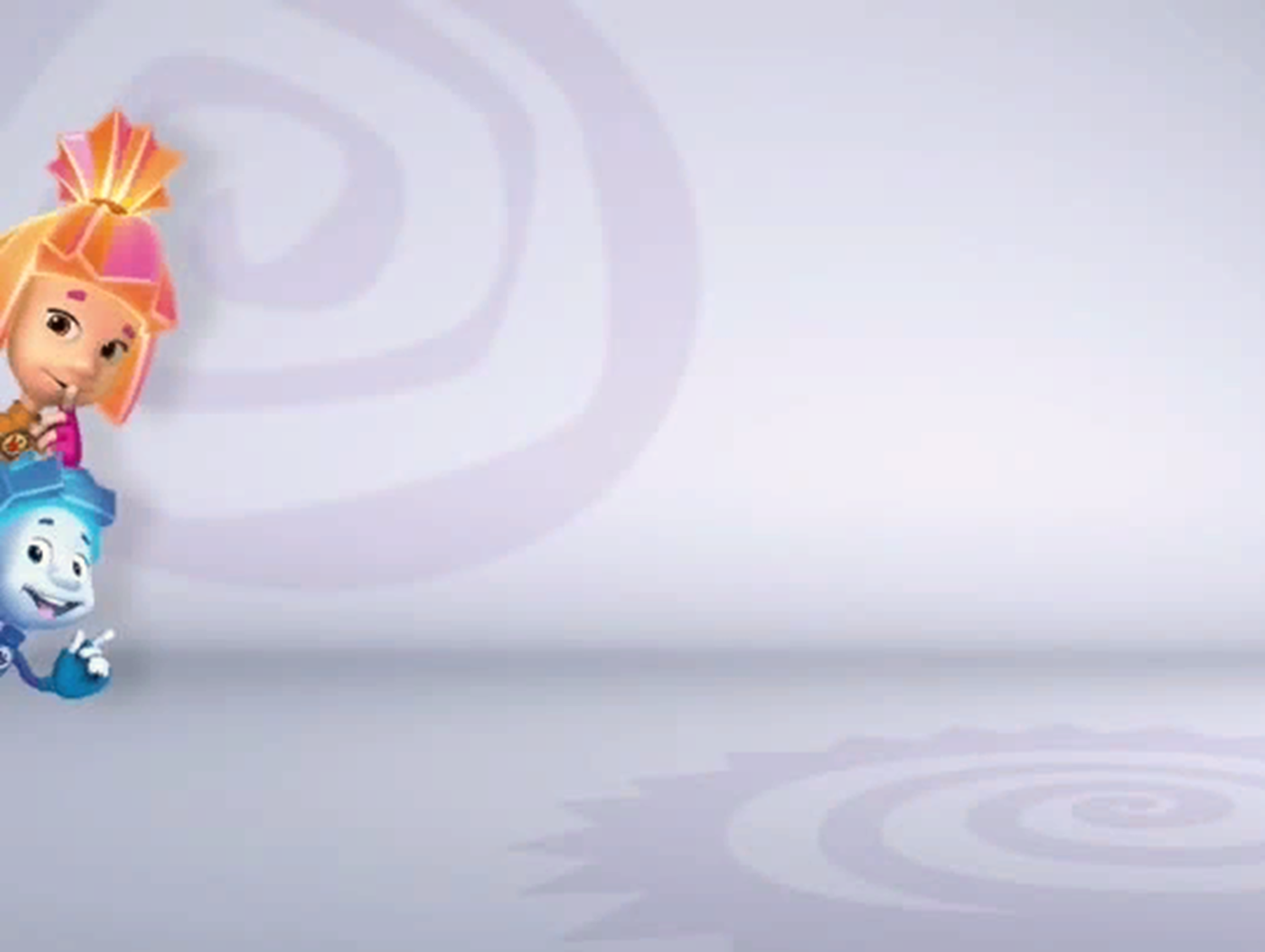 Образовательно-развивающая задача: освоение детьми построения физических моделей типа числовой оси. Закрепления действий пересчета чисел до десяти.
Педагогическая задача: создание условий для построения моделей количественных отношений (в виде групп заместителей, расположенных по принципу взаимно однозначного соответствия), используемых для сравнения двух множеств предметов.
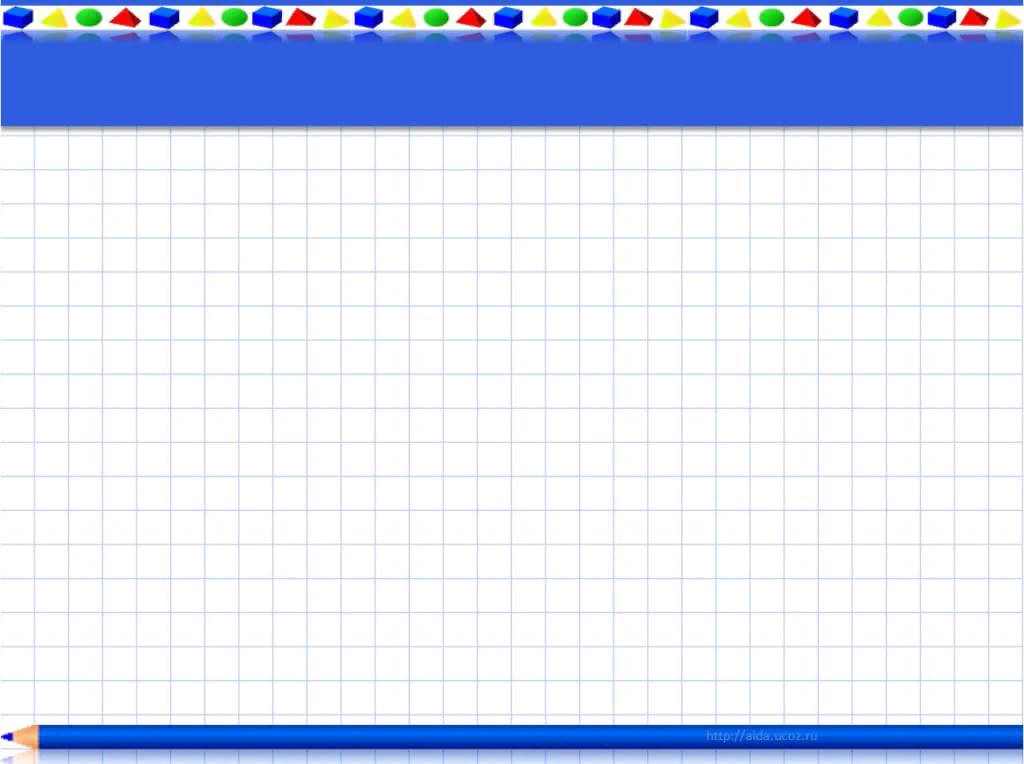 Здравствуйте ребята. Я вас приглашаю на соревнования среди Фиксиков. Вы готовы?(ответы детей) Тогда давайте построимся в шеренгу и рассчитаемся на «первый-второй-третий»(дети встают в шеренгу, рассчитываются)Первые – шаг вперед, вторые – два шага вперёд (дети выполняют команды). Внимание: первые занимают места в первом ряду, вторые – во втором ряду, третьи – в третьем ряду.
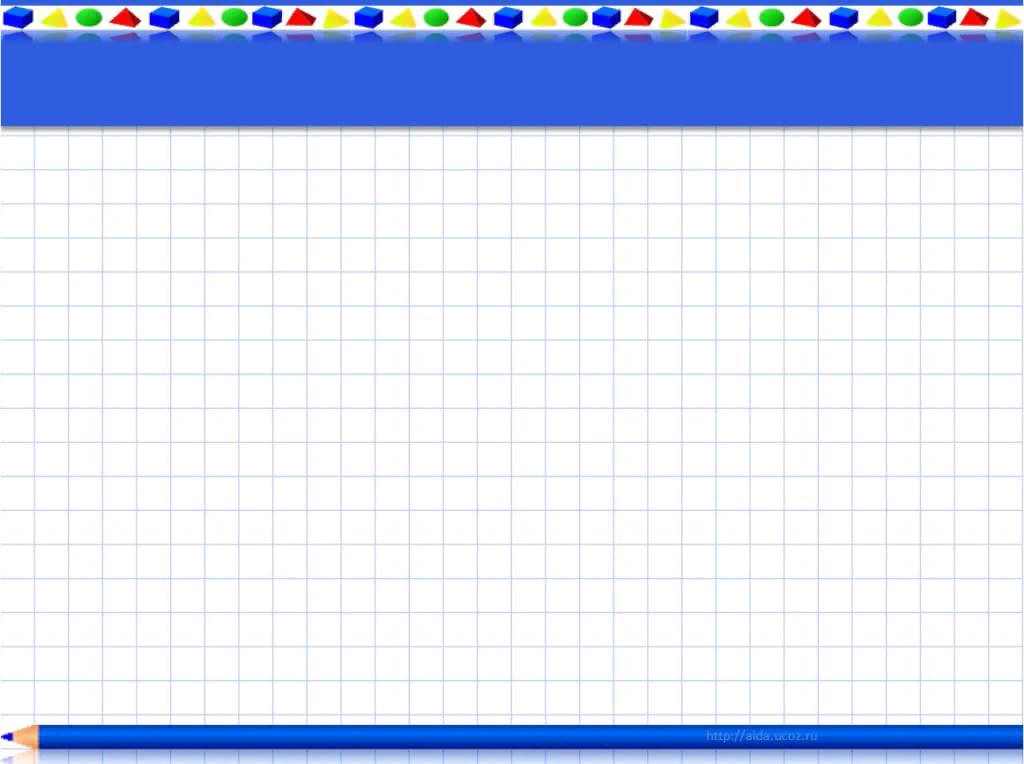 В соревнованиях принимают участие: Симка (жми мышкой),Файер, Шпуля, Верта, Игрек. Тот кто прыгнет дальше всех, тот и станет победителем.
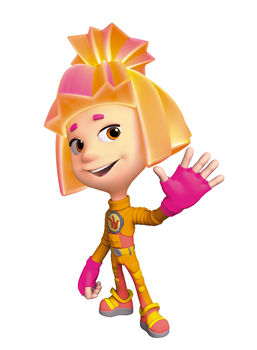 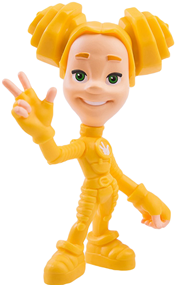 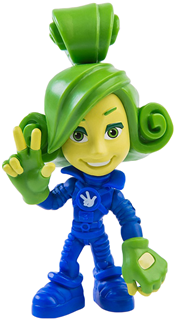 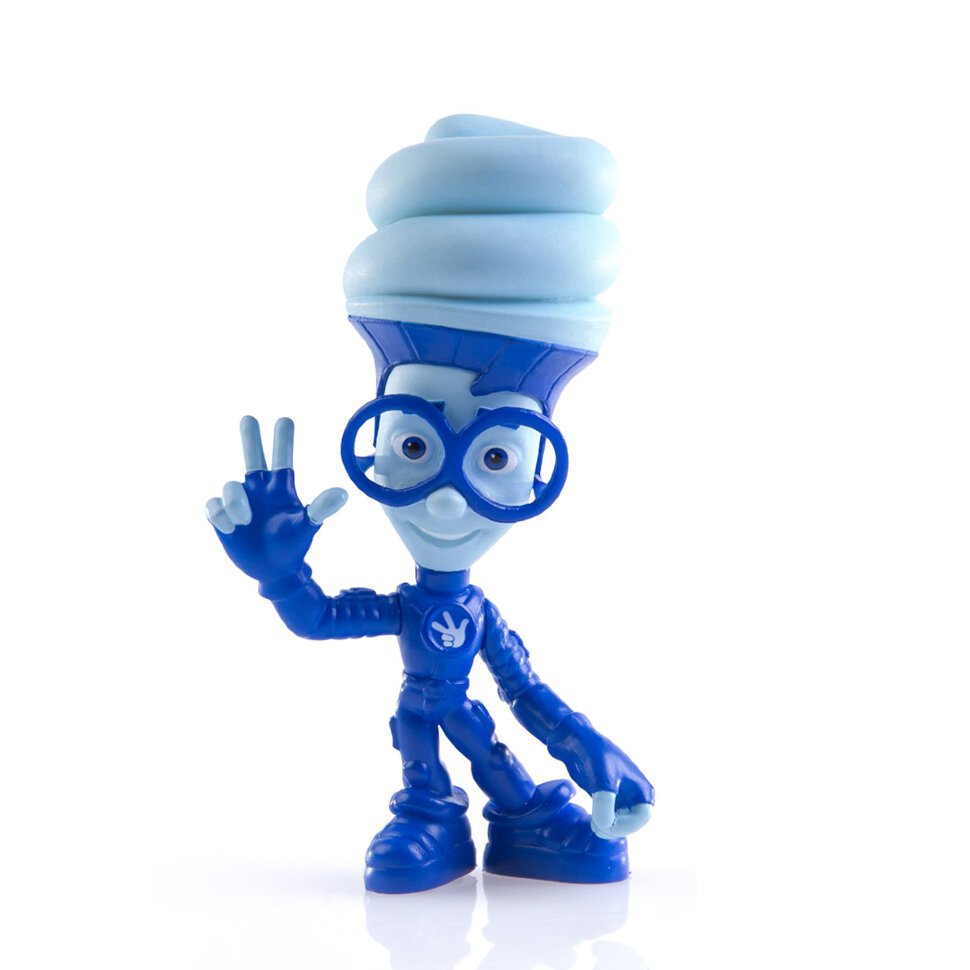 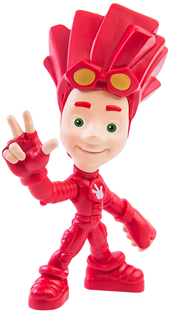 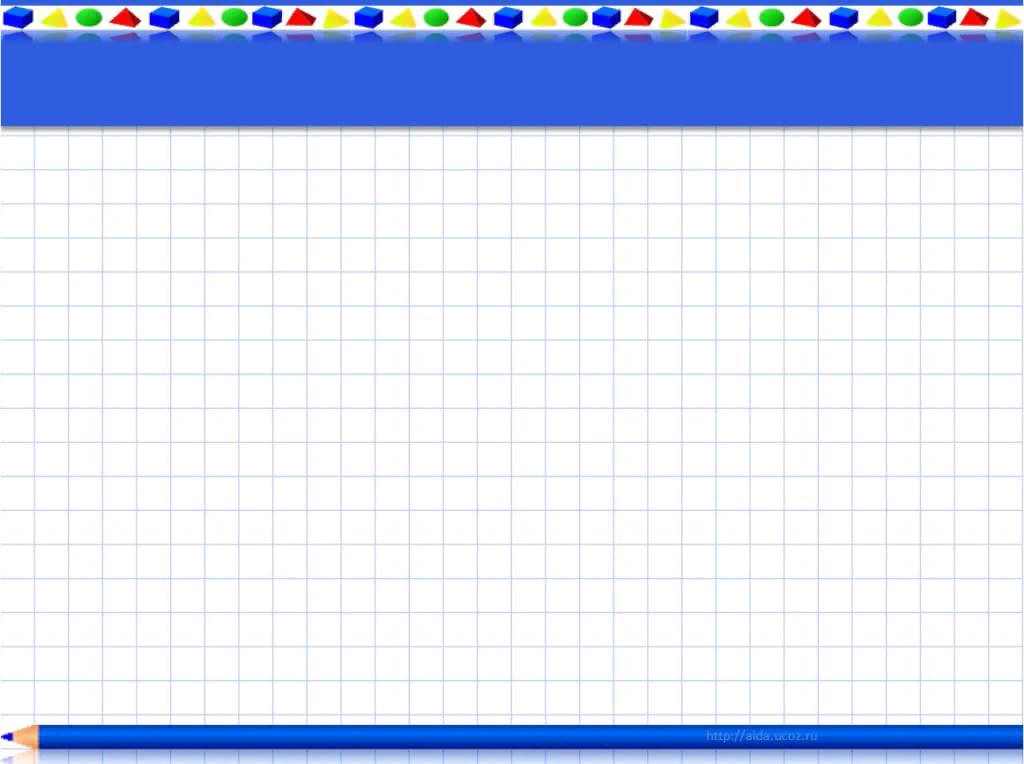 Для того, чтобы узнать , чей прыжок дальше, длину каждого прыжка нужно отметить. Для этого от начала числовой оси отмечается  прыжок и делается отметка, около которой ставится первая буква имени Фиксика. Победит тот, чья отметка будет дальше всех от начала числовой оси. Стрелка на оси показывает, в какую сторону будет увеличиваться длина прыжка. 
Кто будет первый прыгать? (жми мышкой на букву)
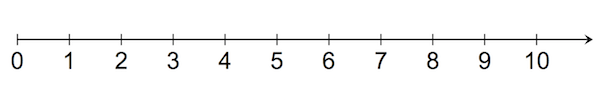 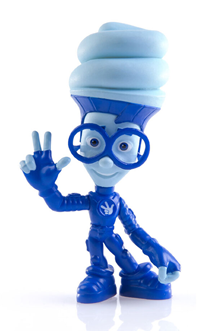 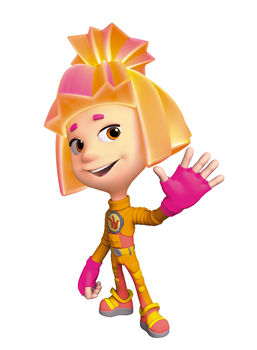 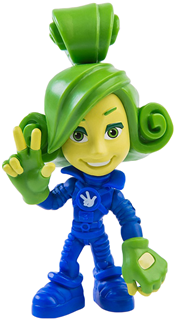 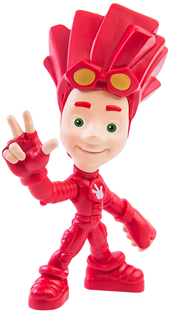 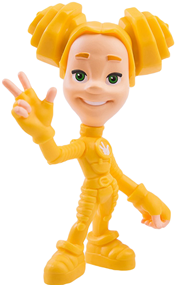 И
Ш
Ф
В
С
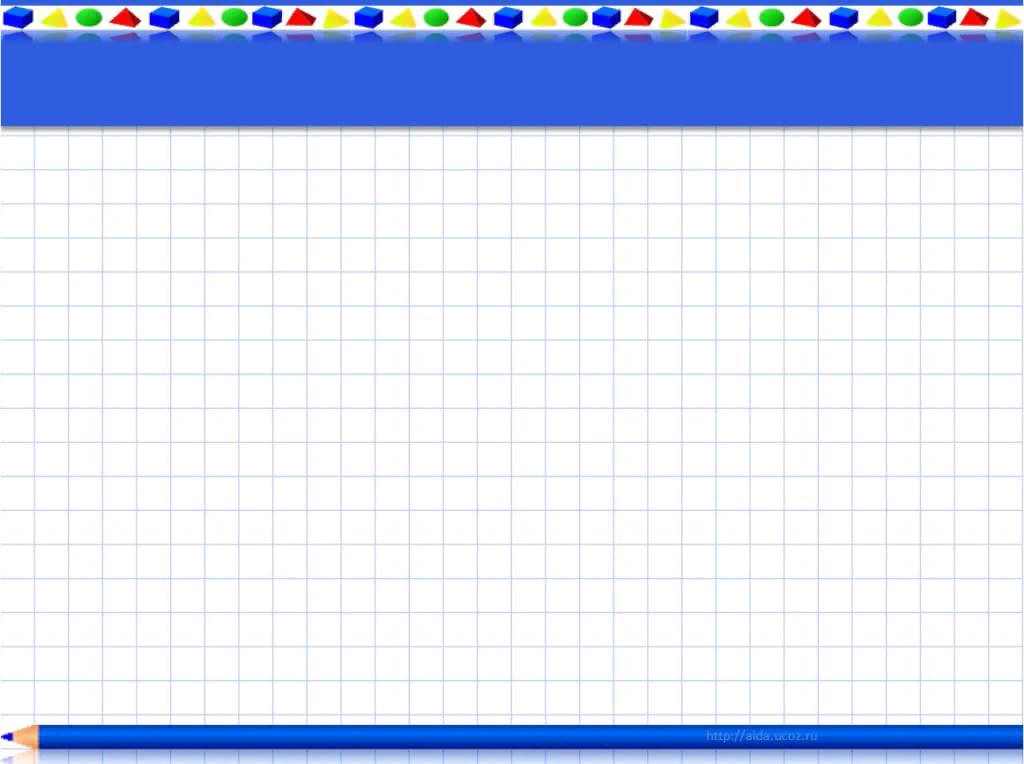 Чтобы продолжить соревнования. Нужно сделать разминку. «Головою три кивка»Раз - подняться, потянуться, (Потянулись.)       Два - согнуться, разогнуться, (Прогнули спинки,           руки на поясе.)Три - в ладоши три хлопка, (Хлопки в ладоши.)Головою три кивка. (Движения головой.)На четыре - руки шире, (Руки в стороны.)Пять - руками помахать, (Махи руками.)Шесть — на место сесть опять. (Присели.)
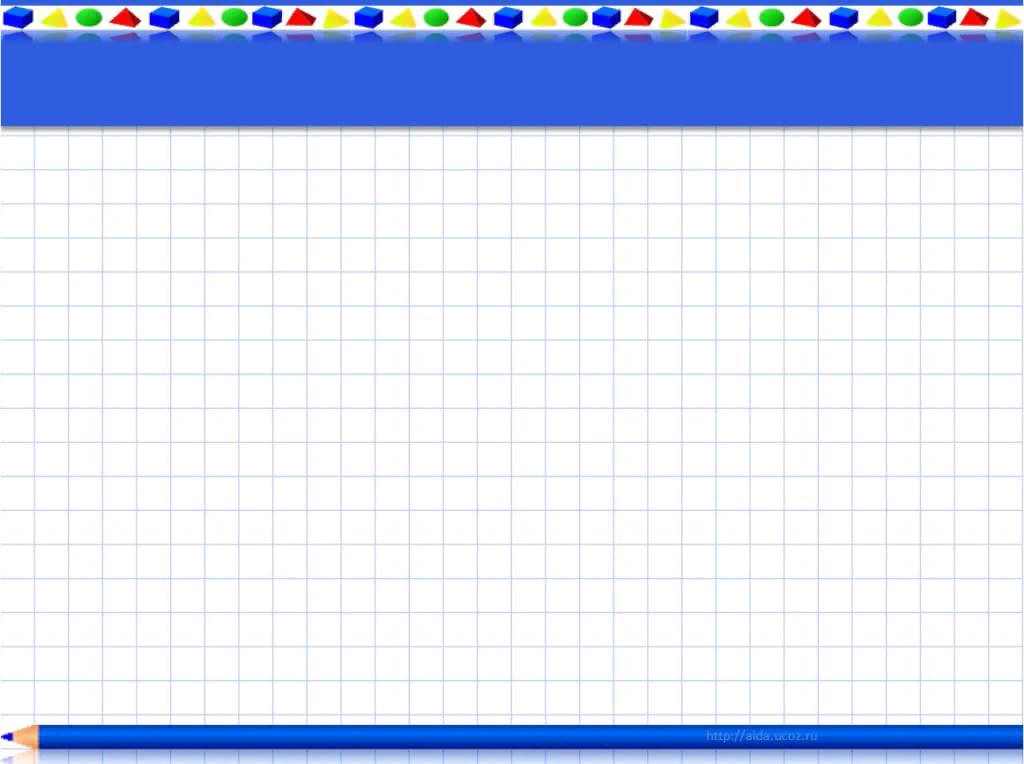 Воспитатель: А сейчас Нолик будет нам показывать команды участвующие в разных видах спорта, а вы считаете количество участников и поднимаете нужную цифру.
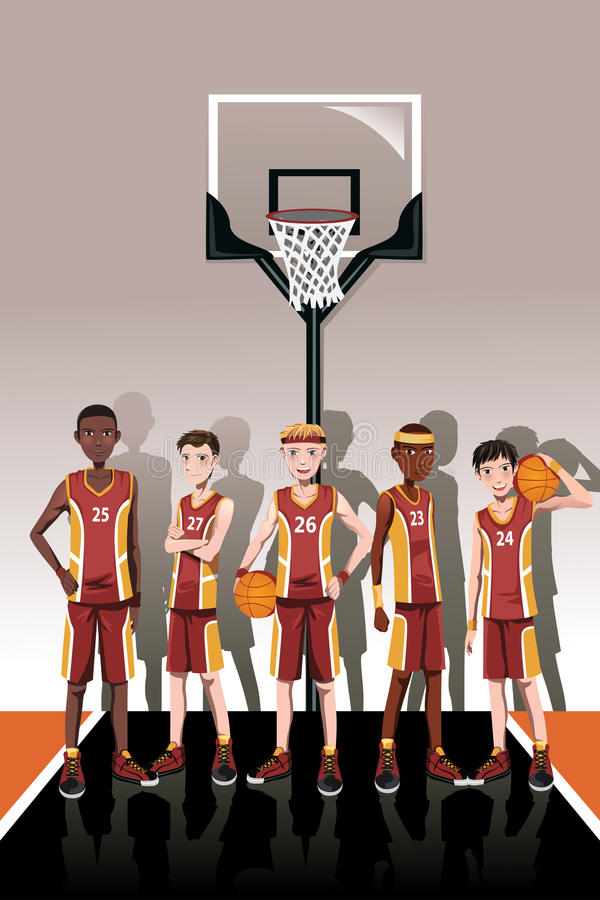 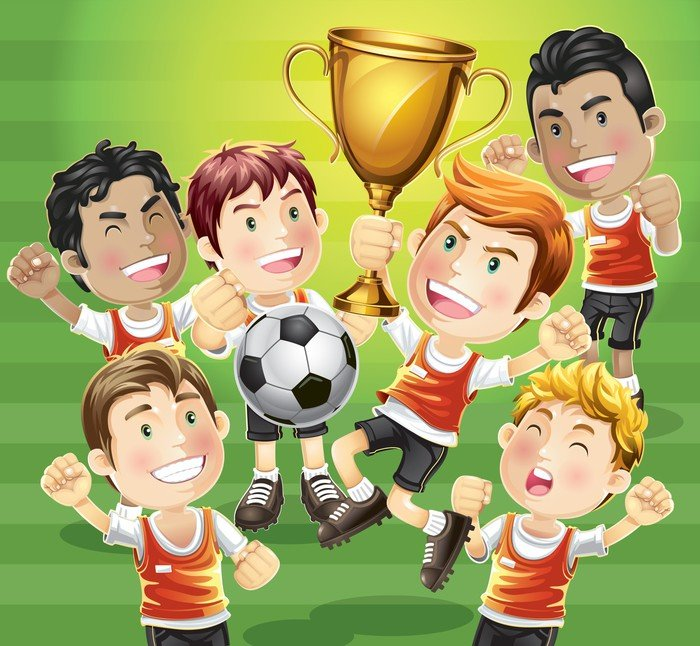 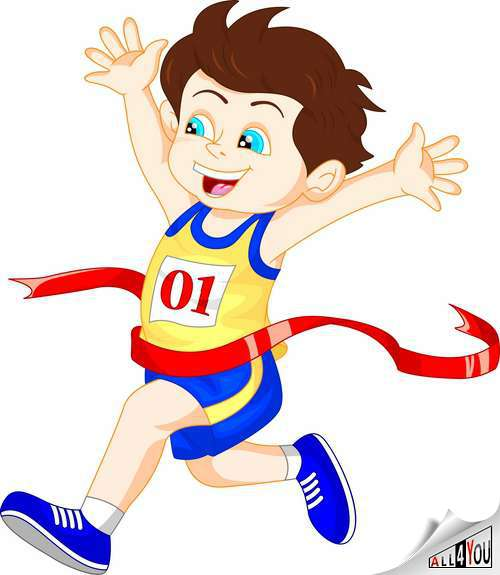 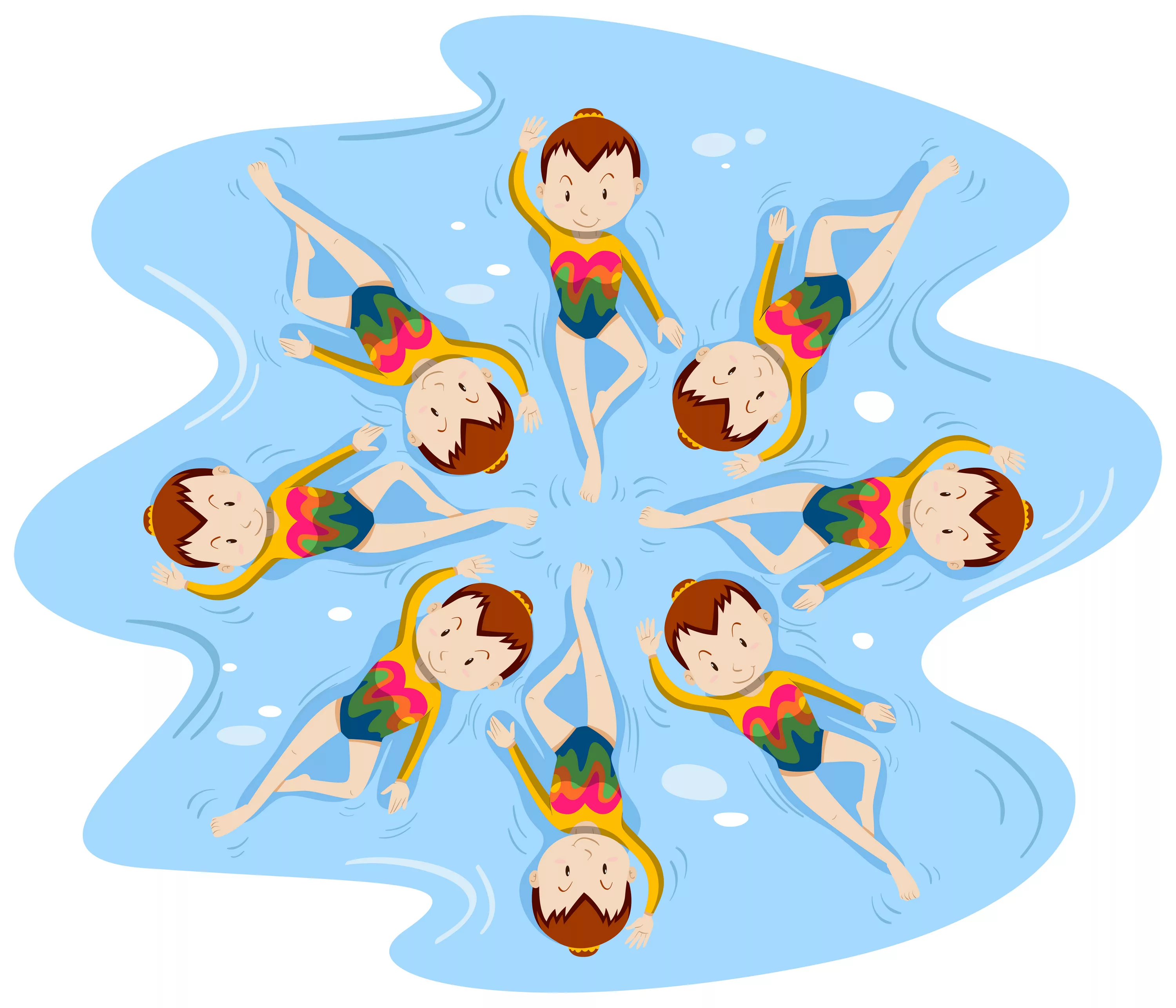 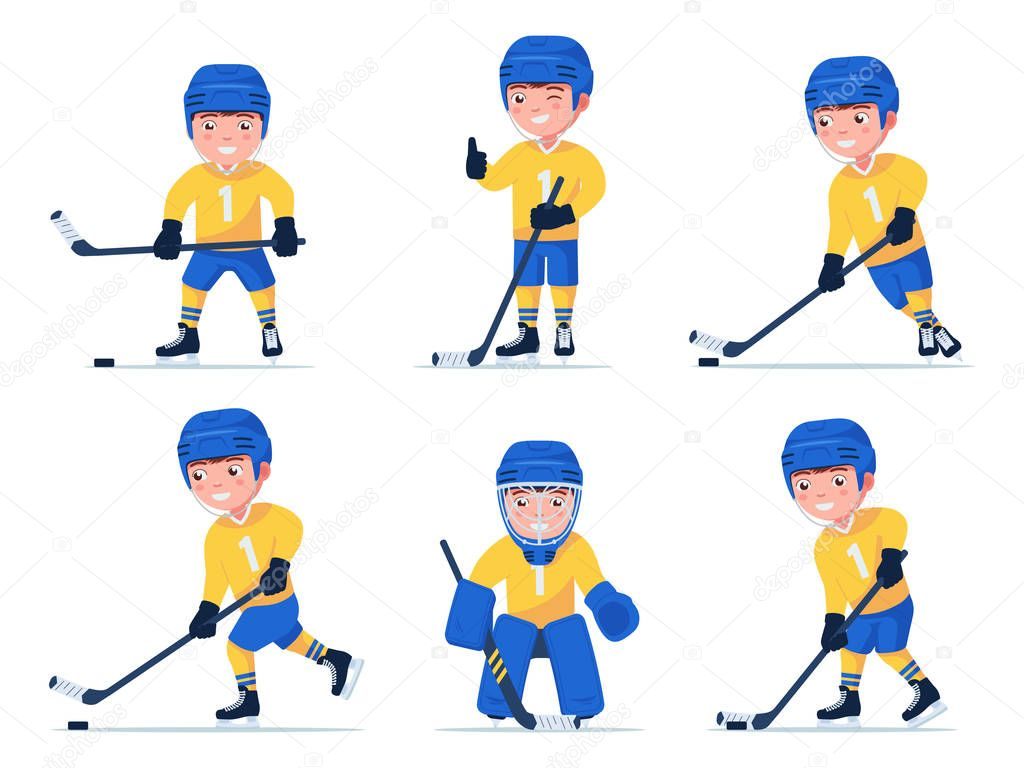 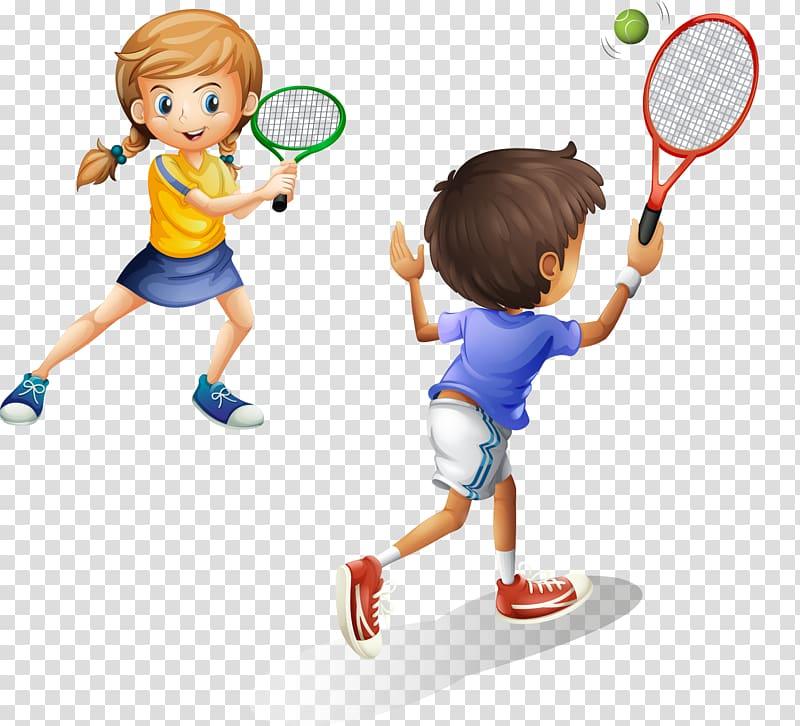 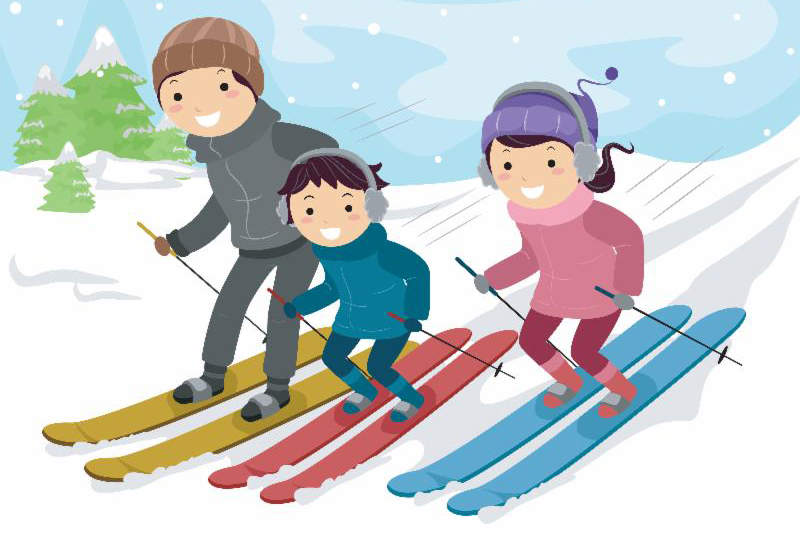 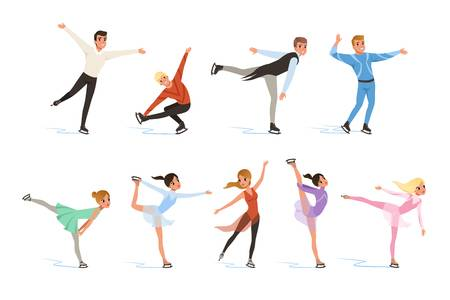 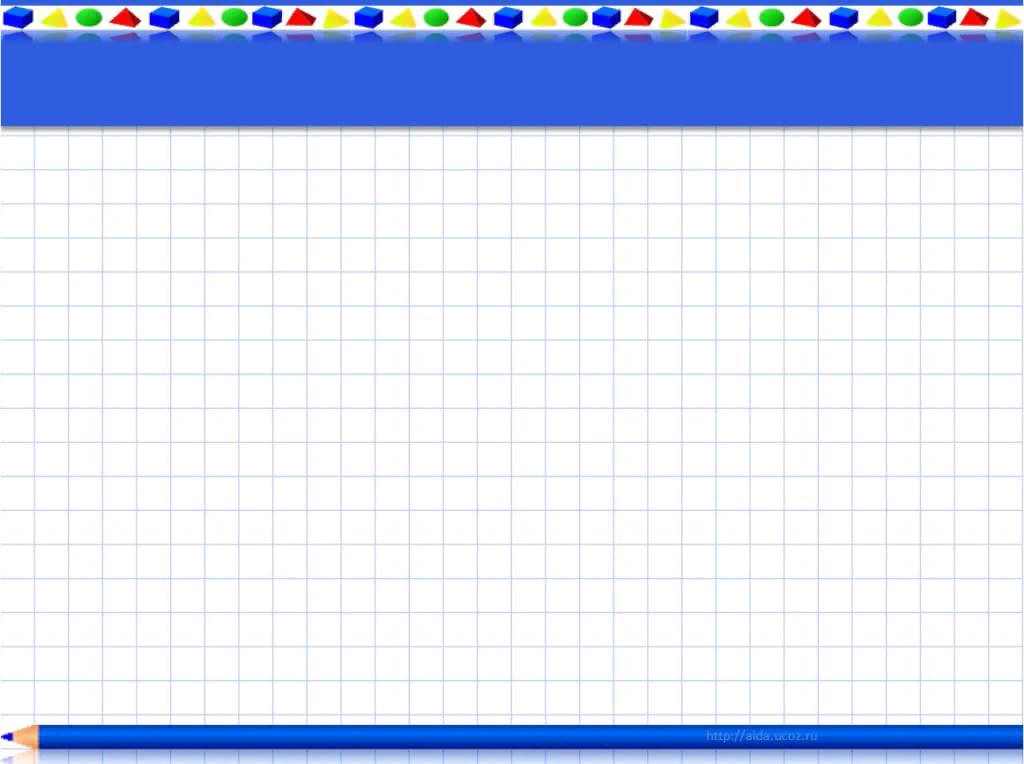 А наши соревнования подошли к концу. Кто сегодня победил? Кто занял второе место, третье… А за кого вы болели? Спасибо вам за помощь.Покаааа.